NDSWG DGR 
NPRR 1016 Implementation



Mario Alberto de la Garza

10/20/2020
NDSWG DGR NPRR 1016 Implementation
Background
Current Modeling Example 
NPRR 1016 - Expected DGR Implementation
NPRR 1016 - Expected DESR Implementation
2
Background
Currently
Transmission Network
Stuff
DGR
Distribution Network
3
Background, Con’t
Pros Current Approach:
Can participate in ERCOT Market
Cons Current Approach:
TSPs modeling distribution network adds complexity for the State Estimator
Data quality of distribution networks is questionable (more complexity to the State Estimator)
TSPs may not be able to provide telemetry on the distribution network (bad visibility)
Hard for downstream systems to distinguish between GRs and DGRs
4
Current Modeling Example
DESR* OperationalOne-line







*Only existing Distributed Generation type.
TSP Station
Transmission Network
DESR Station
Inverter
Inverter
Line
Feeders
5
Modeling Example, Con’t
DESR* Simplified
     Modeling







*Only existing Distributed Generation type.
TSP Station
DESR Station
Transmission Network
ESR
CLR
Hydro Unit
CIM Load
Line
CIM Load
6
NPRR 1016 – Expected DGR Implementation
Transmission Network
ResourceNode
Unit EPS Meter
DGR_BKR
CIM Load where DGR is located at
DGR Equipment
DGR
DGR
DGR Equipment
7
NPRR 1016 – Expected DESR Implementation
Transmission Network
ResourceNode
CLREPS Meter
Unit EPS Meter
DGR_BKR
CIM Load where DGR is located at
CLR
DESR
DGR
ESR
DGR Equipment
DGR Equipment
8
Q & A
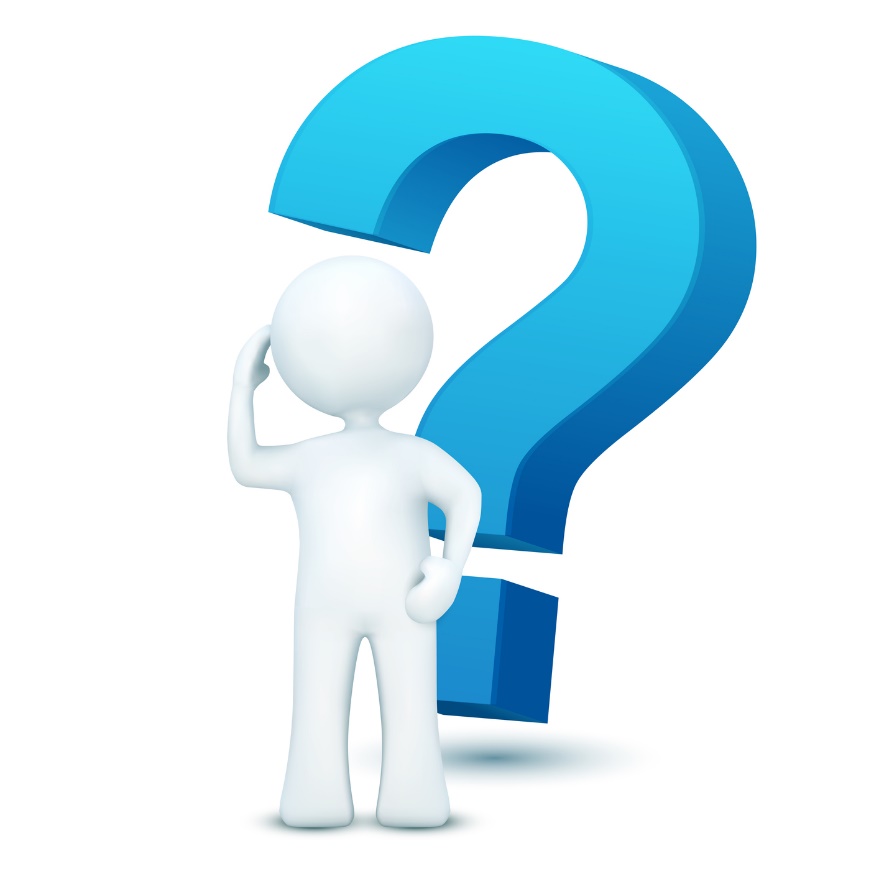 QUESTIONS?
9